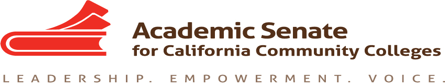 10+1 Governance and Union Issues:  
Similarities and Differences
Dolores Davison, ASCCC Vice President
Wendy Brill-Wynkoop, College of the Canyons



ASCCC Fall 2018 Plenary
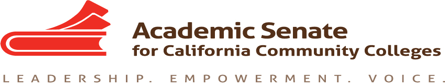 Session Description
Title 5 Regulations grant academic senates the right to be the primary voice in college decision-making regarding academic and professional matters, while unions deal with wages and working conditions. This session will examine the purview of academic senates compared to that of unions as well as the areas that overlap.  Come and learn how these two important bodies work for faculty.
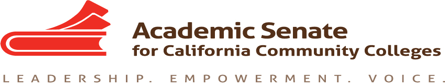 Authority of 	Union
Salary and Working Conditions
California Government Code section 3543 (a)
(a) Public school employees shall have the right to form, join, and participate in the activities of employee organizations of their own choosing for the purpose of representation on all matters of employer-employee relations.  Public school employees shall have the right to represent themselves individually in their employment relations with the public school employer, except that once the employees in an appropriate unit have selected an exclusive representative and it has been recognized pursuant to Section 3544.1 or certified pursuant to Section 3544.7 , an employee in that unit shall not meet and negotiate with the public school employer.
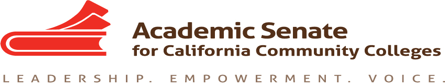 Authority of Senate
Ed Code 70901(b)(1)(E) 
Minimum standards governing procedures established by governing boards of community college districts to ensure faculty, staff, and students the right to participate effectively in district and college governance, and the opportunity to express their opinions at the campus level and to ensure that these opinions are given every reasonable consideration, and the right of academic senates to assume primary responsibility for making recommendations in the areas of curriculum and academic standards.
 
Ed Code 70902(b)(7)
Establish procedures that are consistent with minimum standards established by the board of governors to ensure faculty, staff, and students the opportunity to express their opinions at the campus level, to ensure that these opinions are given every reasonable consideration, to ensure the right to participate effectively in district and college governance, and to ensure the right of academic senates to assume primary responsibility for making recommendations in the areas of curriculum and academic standards.
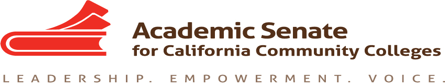 Academic and Professional Matters
Title 5 §53200 (c) 
“Academic and professional matters” means the following policy development and implementation matters
Curriculum, including establishing prerequisites
Degree & Certificate Requirements
Grading Policies
Educational Program Development
Standards & Policies regarding Student Preparation and Success
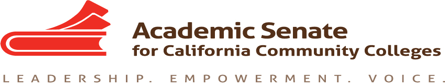 Academic and Professional Matters
College governance structures, as related to faculty roles
Faculty roles and involvement in accreditation process
Policies for faculty professional development activities
Processes for program review
Processes for institutional planning and budget development
...Other academic and professional matters as mutually agreed upon.
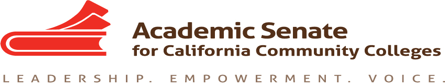 Collective Bargaining
a.     School calendar;
b.     Compensation;
c.     Wages;
d.     Hours of employment;
e.     Terms and conditions of employment - health and welfare benefits;
f.      Leave;
g.     Transfer and reassignment policies;
h.     Safety conditions;
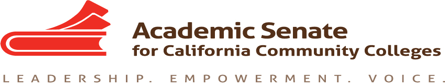 Collective Bargaining
i.       Class size;
j.       Procedures for evaluation of employees;
k.     Organization security;
l.       Procedures for processing grievances;
m.    Layoff procedures;
n.     Alternative compensation or benefits for employees adversely affected by pension limitations;
o.     Additional compensation or salary schedule based on criteria other than years of training and experience.
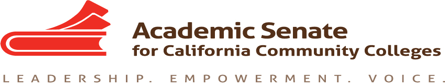 Possible Areas of Overlap
Academic Calendar
Faculty Evaluations
Tenure Review Process
Faculty Hiring Procedures
Enrollment Management
Program Viability/Discontinuance
Office Assignment
Textbooks
Professional Development
Academic Freedom
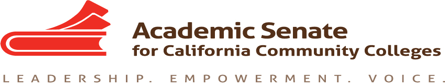 Student Senate
The Senate is recognized by California Community Colleges Board of Governors and Chancellor’s Office as the official voice of students in system participatory governance in accordance with Title 5, §50002. The Senate shall maintain system participatory governance as one of its mission’s three pillars of engagement and act through System Affairs Directors from each Region to facilitate the involvement of students in the same.

https://sites.google.com/studentsenateccc.org/ssccc
http://extranet.cccco.edu/Divisions/StudentServices/StudentSenate.aspx
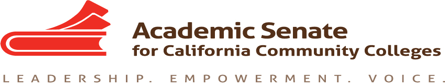 Scenario
The Nursing Department would like to implement the use of plus/minus grading campus wide. Which stakeholder(s) should be involved in the decision making process?
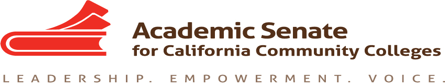 Scenario
As the term is about to begin a part time faculty member with seniority had her class cancelled due to low enrollment. Does she have the right to take another faculty member’s class who has less seniority?
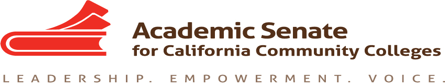 Scenario
The faculty was informed by the district that a decision was made to shorten the academic term and change finals week. Should the Senate or the Union be involved in this decision?
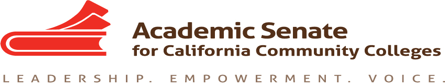 Scenario
A faculty member decides to implement the use of OER materials in place of the traditional textbook and he is told he cannot do so by his department chair.  Is this a union or a senate issue?
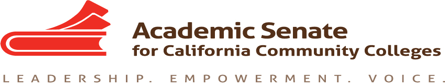 Best Practices:
Mutual understanding and respect between Senate and Union
Draft when both bodies are not stressed by RIF or other major concerns
Participation of faculty (including part-time)
Local board policies and contract
Written agreement between Senate and Union
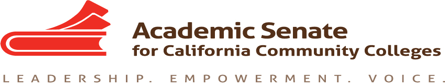 Resources
Academic Senate Website
www.asccc.org
Local Senate’s Handbook:  https://asccc.org/sites/default/files/local_senates_handbook2015-web.pdf 
Senate Paper: Developing Model Effective Senate-Union Relationships
https://www.asccc.org/papers/developing-model-effective-senateunion-relations
Rostrum Article: Senate-Union Relationship
https://www.asccc.org/content/senate-and-union-relationship-understanding-their-roles-and-working-together
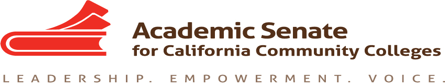 Questions?

Dolores Davison, ASCCC Vice President davisondolores@fhda.edu
Wendy Brill-Wynkoop, College of the Canyons brillwynkoop@gmaill.com

Information:  Info@asccc.org


Thank you for attending this session!